LOGÍSTICA DE AJUDA COMO FERRAMENTA DE AUXÍLIO AO INCENTIVO
DA LEITURA
Discente: Ruth Oliveira Pereira
Docente: Richard Andres Estombelo Montesco
A REALIDADE BRASILEIRA
71%
DA POPULAÇÃO BRASILEIRA É CONSIDERADA FUNCIONALMENTE ALFABETIZADA
56%
DA POPULAÇÃO LEU AO MENOS UM LIVRO, INTEIRO OU EM PARTES, NOS TRÊS MESES ANTERIORES À PESQUISA
LOGÍSTICA HUMANITÁRIA
SE REFERE AO USO DOS CONCEITOS LOGÍSTICOS ADAPTADOS ÀS ESPECIFICIDADES DA CADEIA DE ASSISTÊNCIA QUE DEVERÁ SER PRESTADA
UMA DAS MAIS MARCANTES DIFERENÇAS ENTRE A LOGÍSTICA EMPRESARIAL E A LOGÍSTICA HUMANITÁRIA RESIDE NA DEMANDA E NOS FORNECEDORES
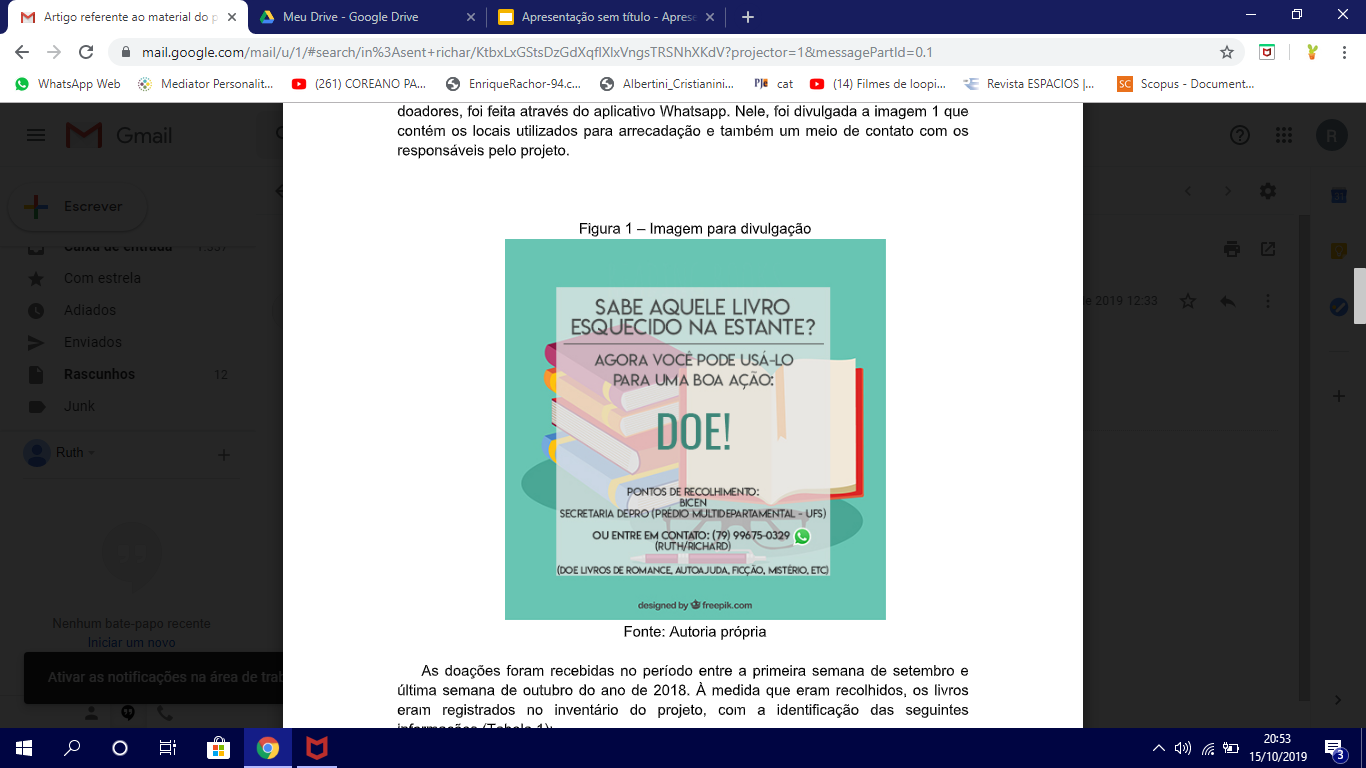 O INÍCIO DO PROJETO:

DIVULGAÇÃO ATRAVÉS DE REDES SOCIAIS PARA ATRAIR FORNECEDORES
RECOLHIMENTO DAS DOAÇÕES:

AO LONGO DA DIVULGAÇÃO, DIVERSOS LIVROS FORAM COLETADOS.
A CADA LIVRO RECOLHIDO, UMA TABELA ERA ATUALIZADA COM DADOS DO EXEMPLAR E DO DOADOR, NOS CASOS EM QUE TAIS INFORMAÇÕES ERAM FORNECIDAS.
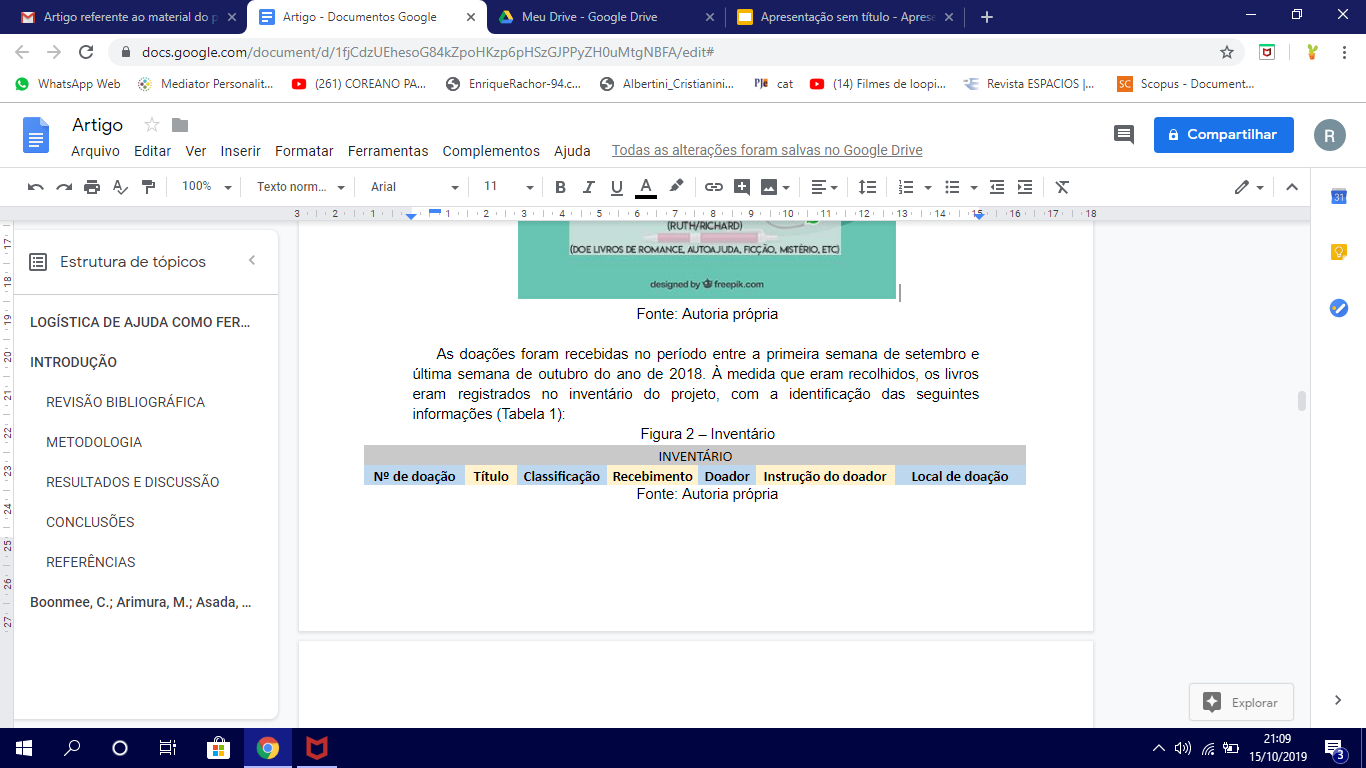 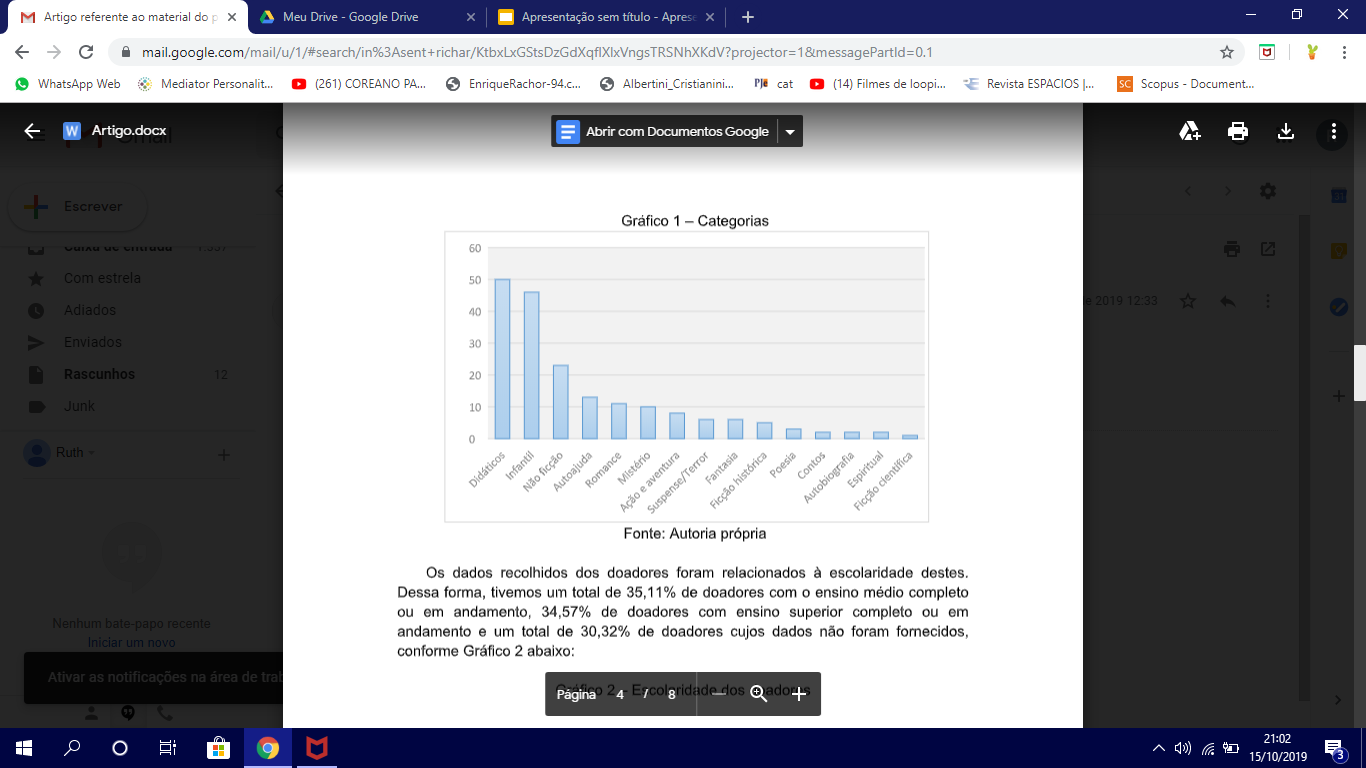 AO FIM, FORAM RECOLHIDOS UM TOTAL DE 188 (CENTO E OITENTA E OITO) LIVROS, DISTRIBUÍDOS ENTRE 15 CATEGORIAS COMO MOSTRADO NO GRÁFICO AO LADO
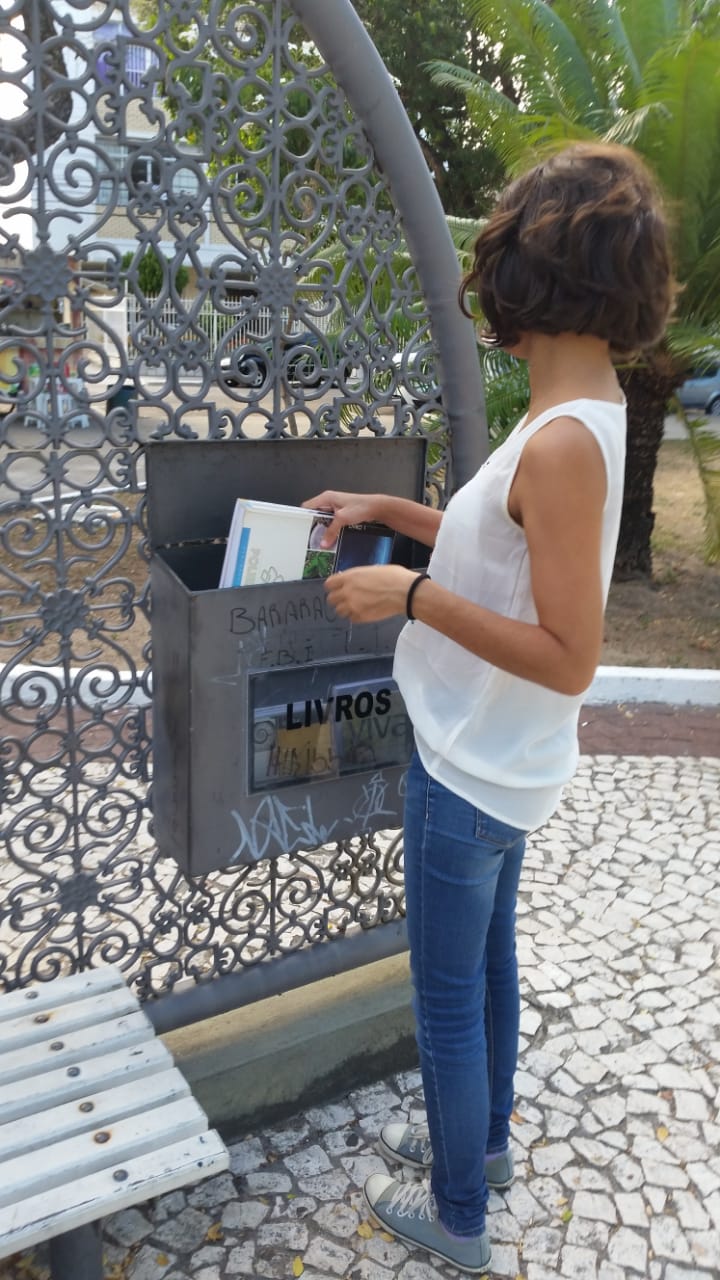 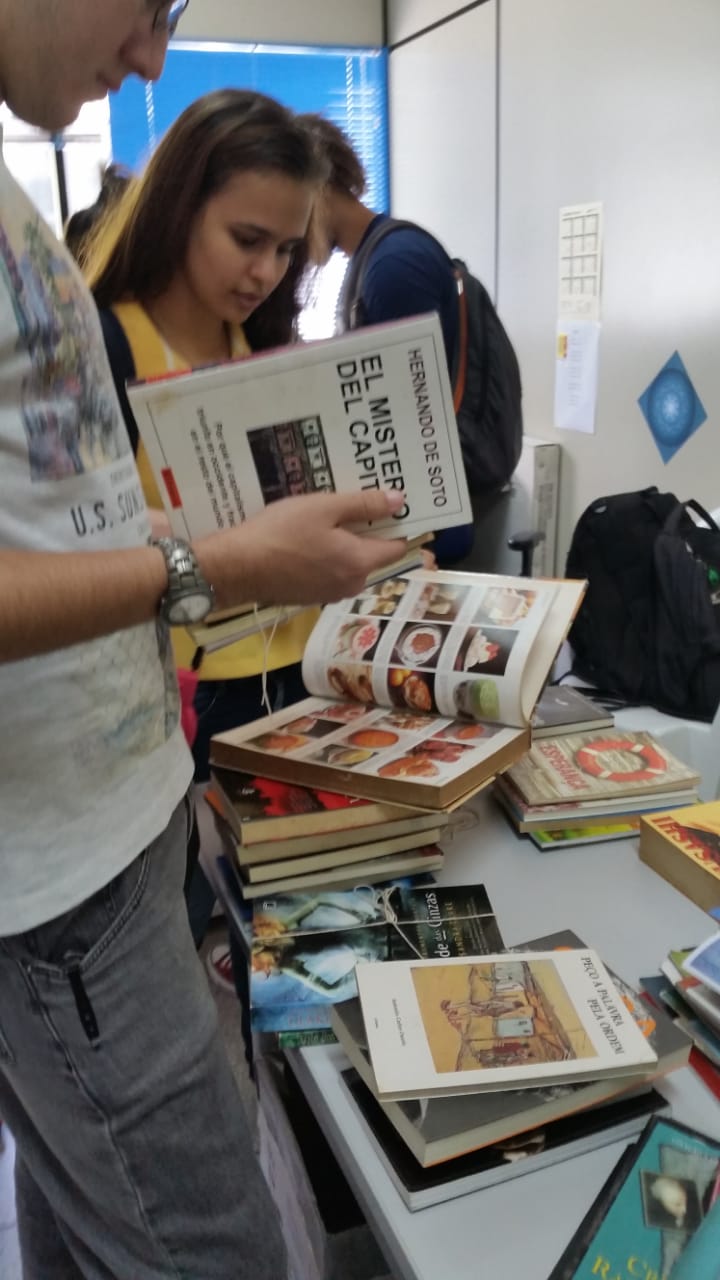 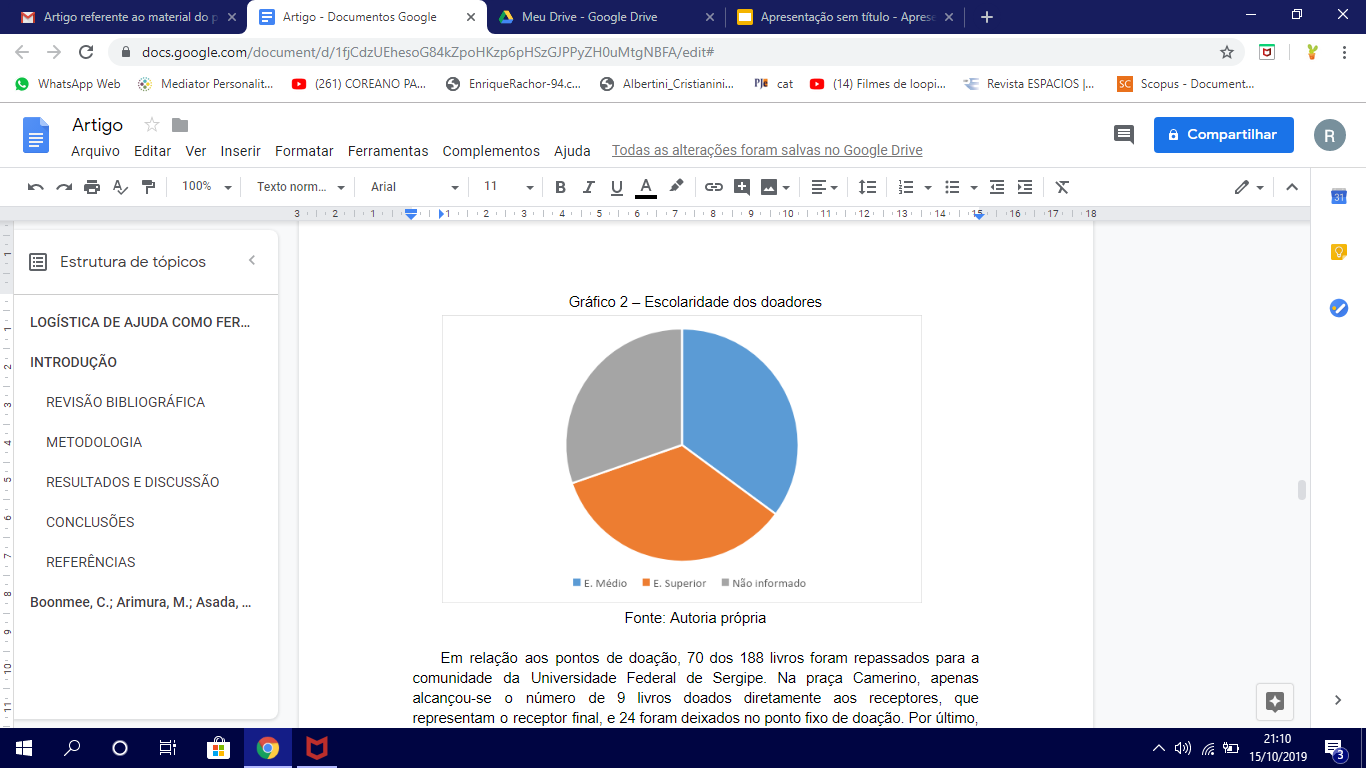 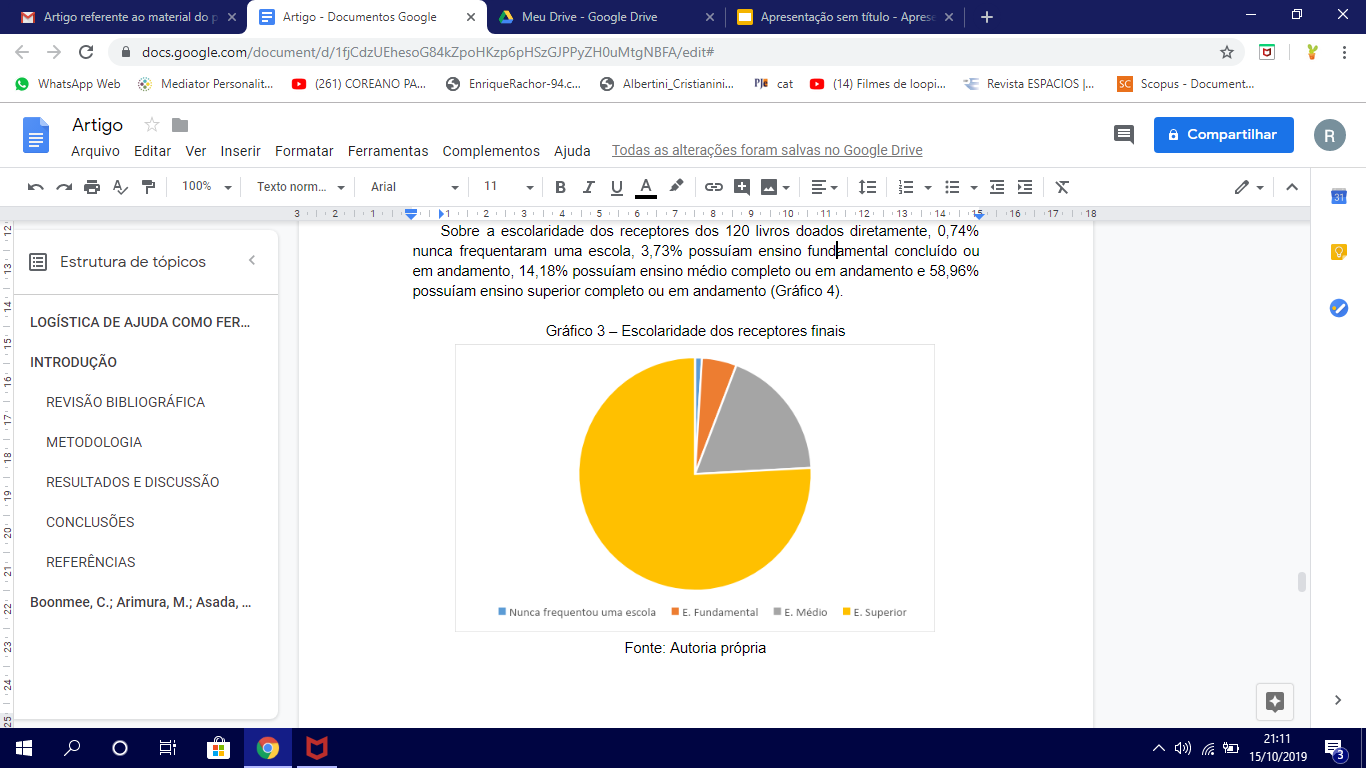 CONCLUSÕES
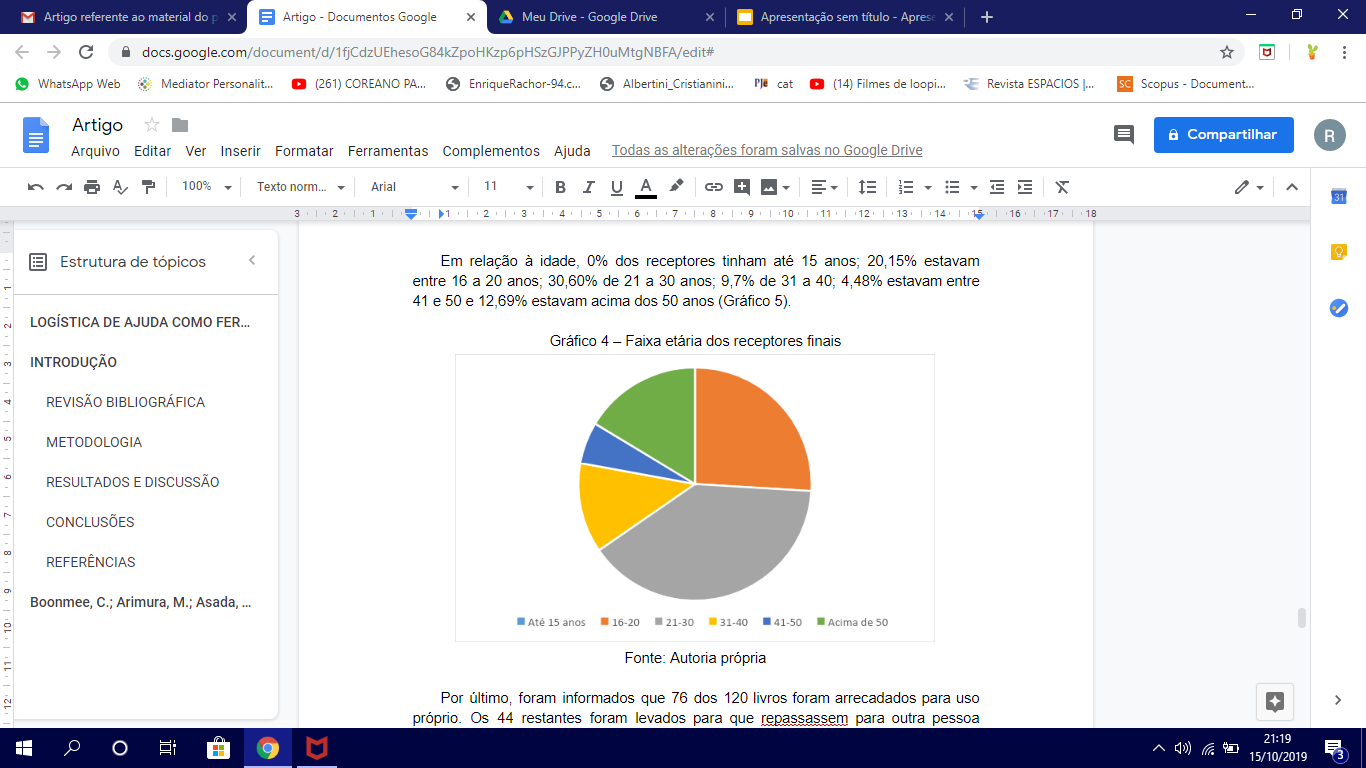 OS GRUPOS DE MAIOR INTERESSE FORAM AQUELES QUE POSSUÍAM DE 16 A 20 ANOS OU DE 21 A 30 ANOS. 
MUITOS DOS LIVROS DOADOS A PESSOAS QUE AFIRMARAM LEVÁ-LOS PARA OUTRAS PESSOAS, FORAM INFANTIS 
É POSSÍVEL ESTIMULAR O HÁBITO DA LEITURA ATRAVÉS DE AÇÕES SIMPLES.
LOGÍSTICA DE AJUDA COMO FERRAMENTA DE AUXÍLIO AO INCENTIVO
DA LEITURA
Discente: Ruth Oliveira Pereira
Docente: Richard Andres Estombelo Montesco